Plate Tectonic Theory
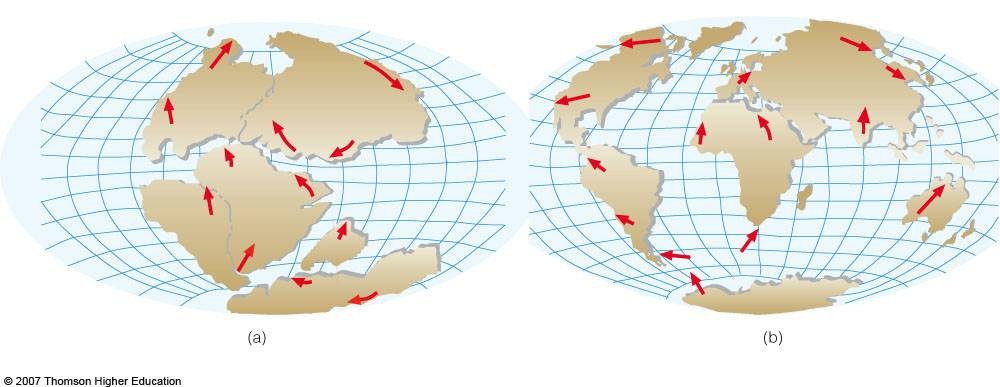 Warm up
Notes:
_________________________________________________________________
_________________________________________________________________
_________________________________________________________________
_________________________________________________________________